NHIỆT LIỆT CHÀO MỪNG QUÝ THẦY CÔ VỀ DỰ GIỜ
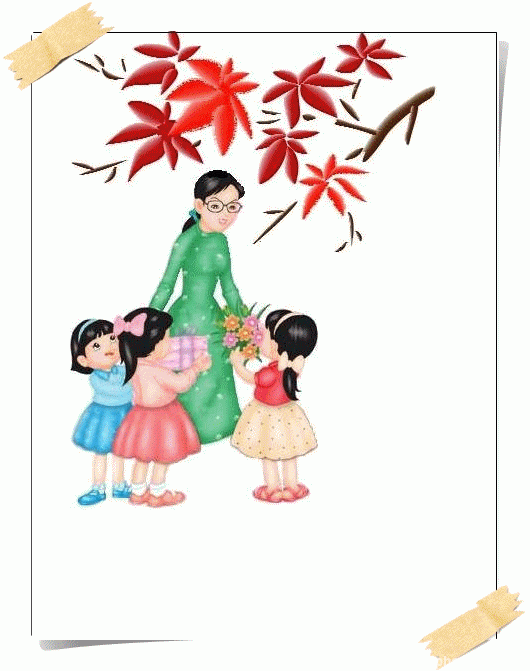 Môn : Toán
Lớp 3
Giáo viên :
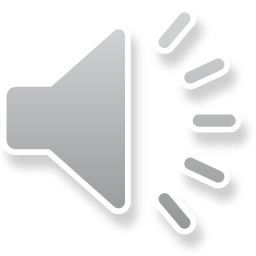 7
7 : 7 = 1
7
14 : 7 = 2
14
7
21
21 : 7 = 3
7
7
28
28 : 7 = 4
35
35 : 7 = …
7
5
7
6
42 : 7 = …
42
7
49
49 : 7 = …
7
21: 7  = 3
56
7
8
56 : 7 = …
9
63
7
63 : 7 = …
10
7
70 : 7 = …
70
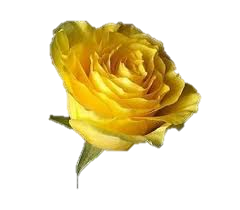 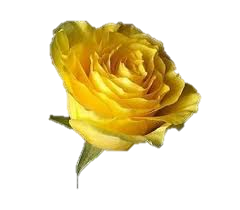 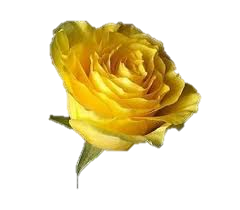 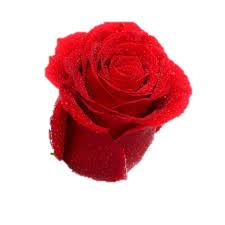 7 : 7 =  1
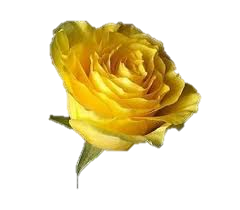 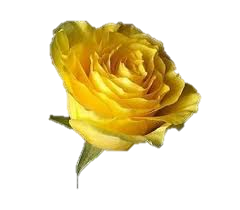 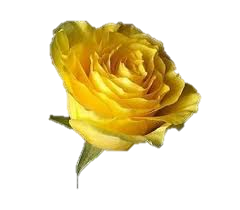 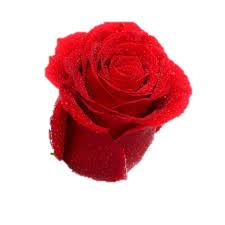 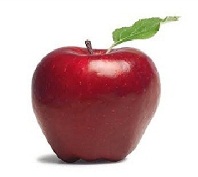 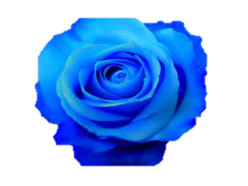 14 : 7 =  2
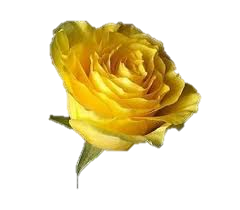 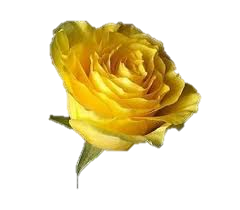 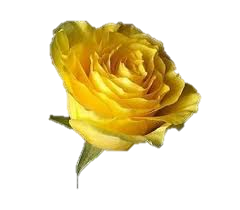 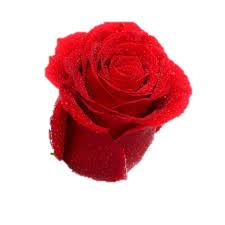 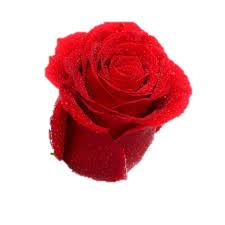 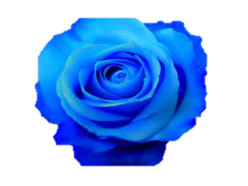 21 : 7 =  3
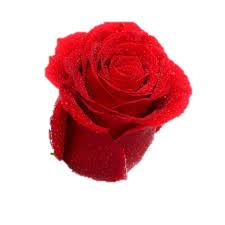 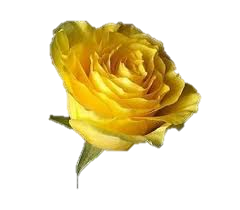 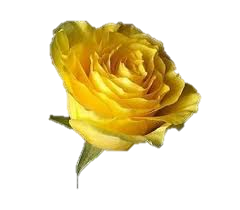 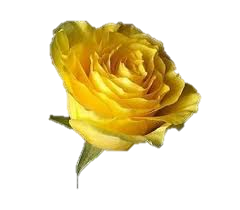 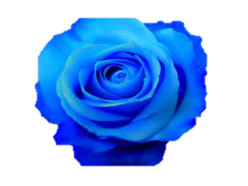 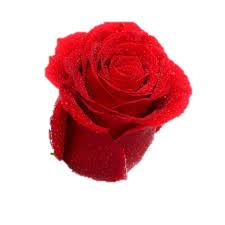 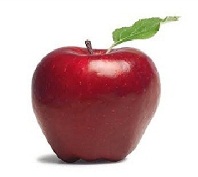 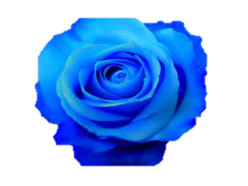 28 : 7 =  4
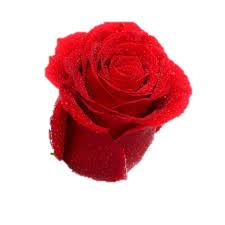 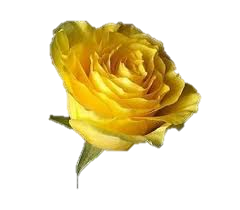 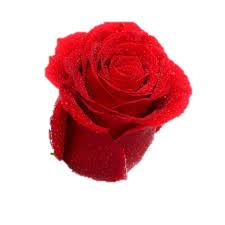 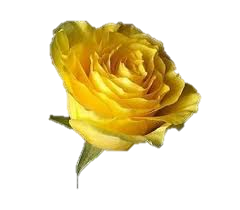 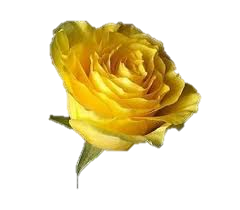 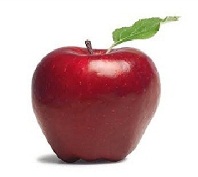 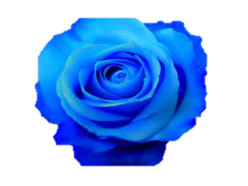 35 : 7 =
5
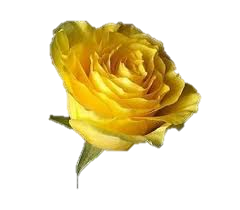 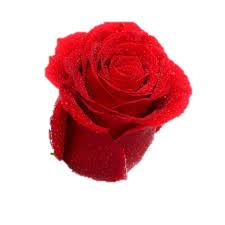 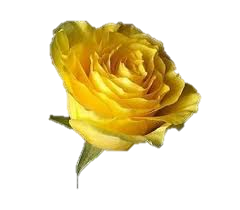 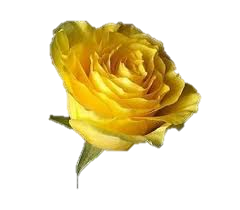 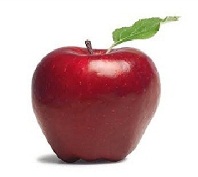 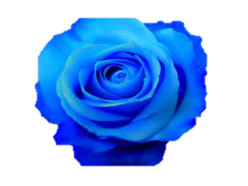 42 : 7 =
6
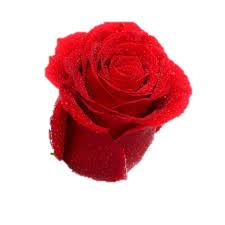 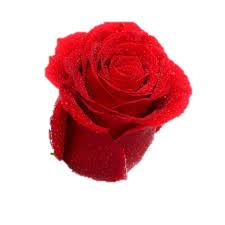 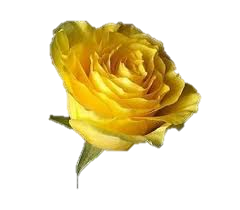 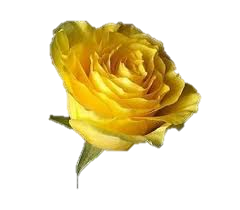 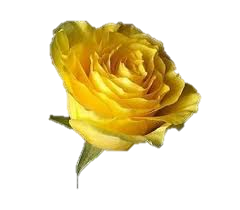 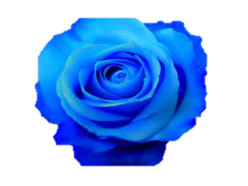 7
49 : 7 =
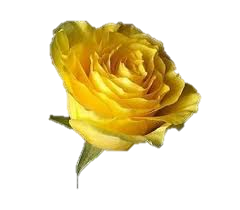 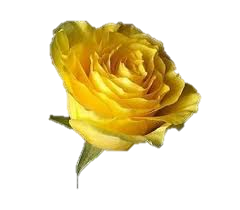 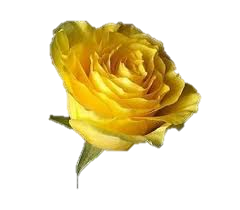 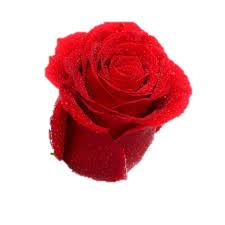 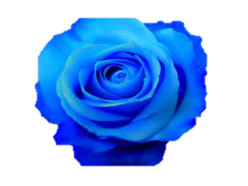 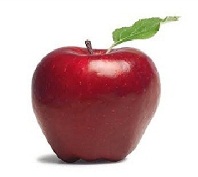 56 : 7 =
8
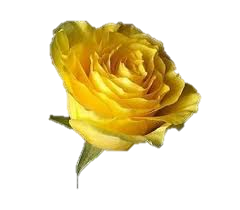 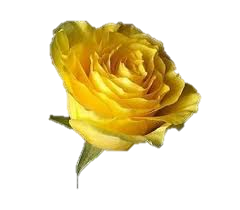 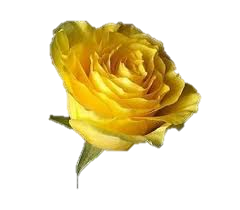 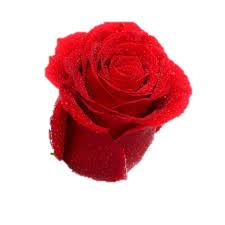 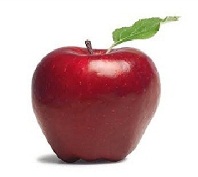 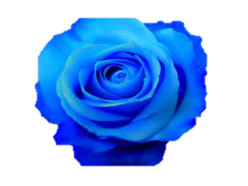 9
63 : 7 =
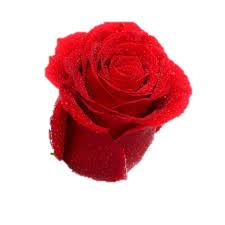 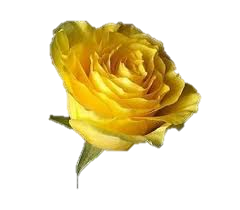 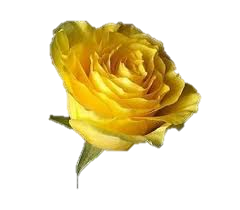 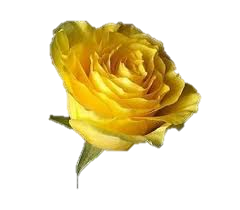 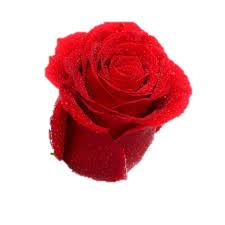 10
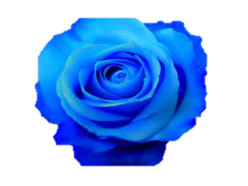 70 : 7 =
Bài 1:
42 : 7 = 6
42 : 6 = 7
0 : 7 = 0
Bài 2:
35  : 7  = 5
35  : 5  = 7
Bài 3:
Tóm tắt:
56 học sinh
:
7 hàng
:
1 hàng
… học sinh ?
Bài 4:
Tóm tắt:
:
7 hàng
56 học sinh
1 hàng
… học sinh ?
:
LẬT HOA CHỌN ĐÁP ÁN ĐÚNG
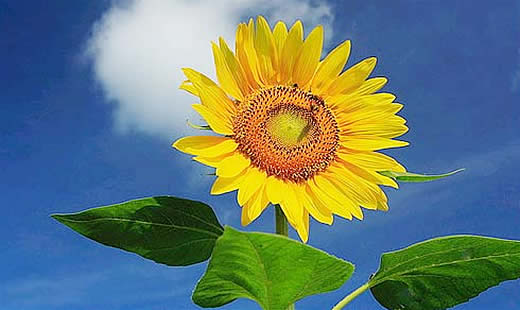 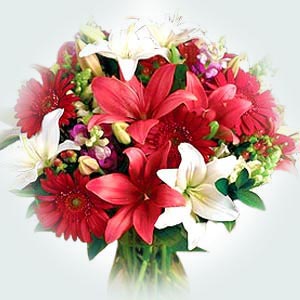 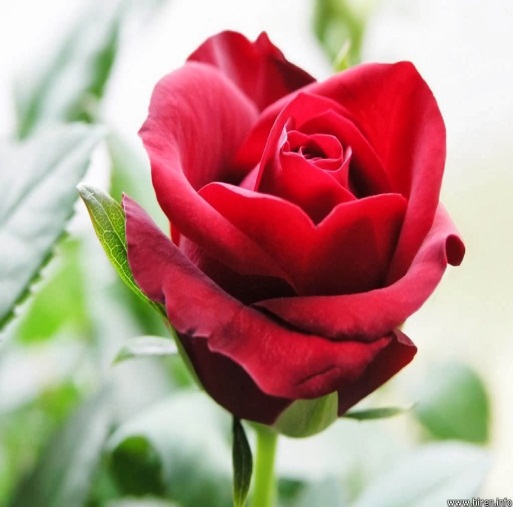 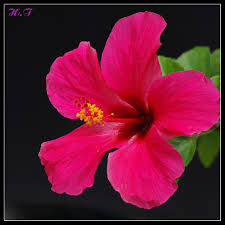 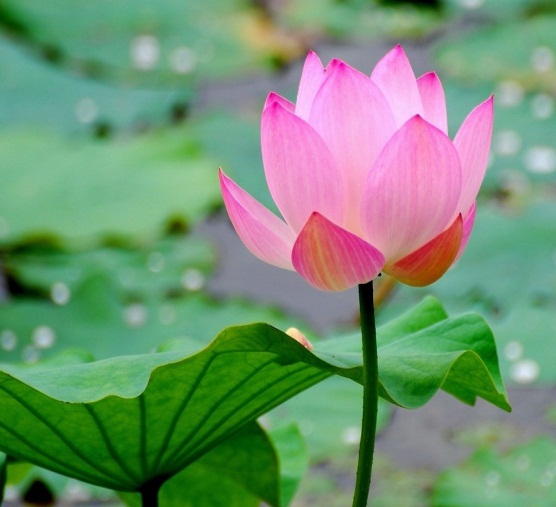 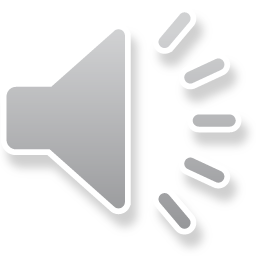 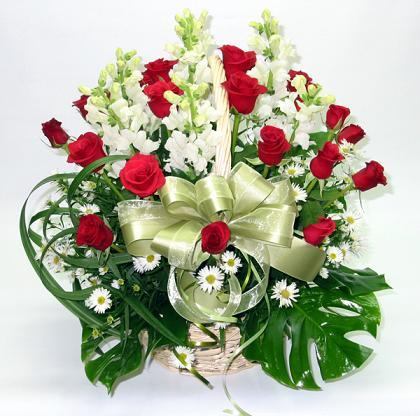 Kính chúc quý thầy cô cùng các em sức khỏe
Chào tạm biệt !
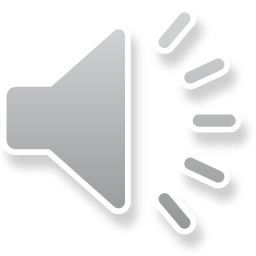